ГБОУ ВПО РостГМУ Минздрава Россиикафедра детских болезней №1ГБУ «ОДКБ» РО
Трудности и ошибки диагностики респираторной патологии у детей Ростовской области
Пискунова С.Г.       
                Беседина Е.А.
Слово «трудность» совершенно не должно существовать для творческого ума. Долой его! 
Георг Лихтенберг

Людям свойственно ошибаться, но если ваш ластик изнашивается раньше карандаша, вы ошибаетесь слишком часто.
Неизвестный автор
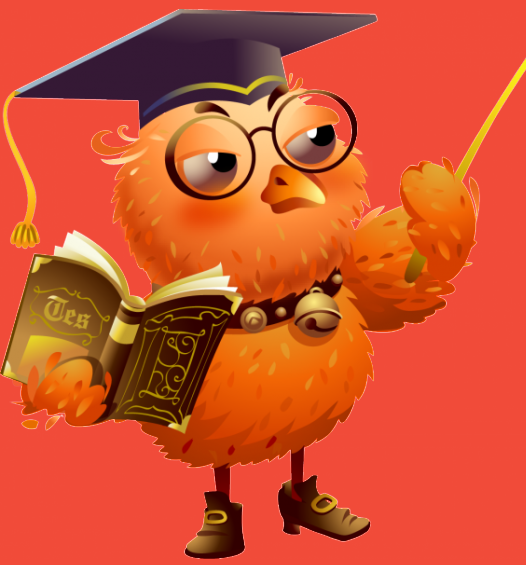 Цель:
провести анализ критериев диагностики и лечения респираторной патологии у детей из городов и районов Ростовской области  в педиатрических стационарах и их соответствие  действующим  в Российской Федерации  рекомендациям по диагностике и лечению
Задачи:
Задача 1.
Изучить качество оказания медицинской помощи и  выявить ошибки диагностики и лечения заболеваний верхних дыхательных путей у детей городов и районов РО.
   Задача 2.
Оценить правильность постановки диагноза и выбор лечебной тактики внебольничных пневмоний у пациентов, госпитализированных в стационар.
    Задача 3.
Оценить дифференциально-диагностические возможности педиатрических стационаров в районах РО в плане инфекционной и аллергической этиологии респираторной патологии.
Решение задачи №1
Изучить качество оказания медицинской помощи и  выявить ошибки диагностики и лечения заболеваний верхних дыхательных путей у детей городов и районов РО.

Проведен анализ 410 карт пациентов (метод случайной выборки), госпитализированных в педиатрические стационары области, из них с диагнозом:
Острый ринофарингит - 52
Острый ларинготрахеит без стеноза гортани - 97 пациентов 
Острый ларинготрахеит со стенозом 1-2 степени – 32 ребенка
Острый простой бронхит – 125
Острый обструктивный бронхит ДН1-2 - 104
Дефекты качества оказания медицинской помощи
Острый ринофарингит (от 4 мес до 11 лет)
Необоснованная госпитализация на койку круглосуточного стационара – 98%, средняя длительность пребывания – 4,9 к/дня
Нерациональная противовирусная терапия – 89%
Необоснованное назначение антибактериальной терапии –17 %
Назначение без показаний антигистаминных препаратов, в том числе, 1 поколения – 42%
Неадекватная местная терапия, в том числе, с использованием раствора Люголя, аминокапроновой кислоты, вливания с противоотечной целью в гортань цефотаксима + преднизолона…
Проведение рентгенологического обследования органов грудной клетки – 15%
ФТЛ : УВЧ – 72%
Дефекты качества оказания медицинской помощи
Острый ларинготрахеит без стеноза гортани (от 3 мес до 5,5 лет)
Необоснованная госпитализация на койку круглосуточного стационара – 78%, средняя длительность пребывания – 5,7к/дня
Нерациональная противовирусная терапия – 71%
Необоснованное назначение антибактериальной терапии –59 %, в.т.ч, парентерально в 1/3 случаев
Назначение без показаний антигистаминных препаратов, в том числе, 1 поколения – 67%, в т.ч. 12% - парентерально
Неадекватная ингаляционная терапия (беродуал) – 49%
Системные стероиды (преднизолон в/м)  - 21%
Проведение рентгенологического обследования органов грудной клетки – 29%
Дефекты качества оказания медицинской помощи
Острый ларинготрахеит со стенозом гортани 1-2 ст (от 3 мес до 3,6 лет)
Необоснованная госпитализация на койку круглосуточного стационара – 11 %, средняя длительность пребывания – 6,2 к/дня
Нерациональная противовирусная терапия – 92%
Необоснованное назначение антибактериальной терапии –68 %, в.т.ч  парентерально в 2/3
Назначение без показаний антигистаминных препаратов – 89%, из них - 100 % - парентерально
Неадекватная ингаляционная терапия (беродуал) – 49%, (нафтизин) – 12%
Системные стероиды (преднизолон в/м)  - 100%
Струйное введение эуфиллина – 34%
Неадекватные инфузии – 21%
Проведение рентгенологического обследования органов грудной клетки – 33 %
Дефекты качества оказания медицинской помощи
Острый простой бронхит (от 7 мес  до 12 лет)
Необоснованная госпитализация на койку круглосуточного стационара – 72 %, средняя длительность пребывания – 8.1 к/дня
Нерациональная противовирусная терапия – 82%
Назначение антибактериальной терапии в первые сутки – 74%, стартовый антибиотик  - цефотаксим в/м в 51%
Назначение без показаний антигистаминных препаратов – 31%
Неадекватная ингаляционная терапия (беродуал+буденит) – 21%
Струйное введение эуфиллина – 12%
Назначение пробиотиков – 24%
Проведение рентгенологического обследования органов грудной клетки – 49 %
Дефекты качества оказания медицинской помощи
Острый  обструктивный  бронхит (от 9 мес  до 3,5  лет)
Необоснованная госпитализация на койку круглосуточного стационара – 49 %, средняя длительность пребывания – 9 к/дней
Назначение антибактериальной терапии в первые сутки – 100%, стартовый антибиотик  - цефотаксим в/м в 62%, амикацин в/м в 13%
Назначение без показаний антигистаминных препаратов – 62%
Необоснованные инфузии – 32%
Неадекватная ингаляционная терапия (нафтизин) – 10%
Оксигенотерапия – только в 22% случаев
Неадекватная трактовка результатов пульсоксиметрии
Можно ли совмещать лекарственные средства в одной ингаляции?
Можно использовать в одной ингаляции несколько ЛС
     Tservistas H., Lintz F. S. et al  Impact of the nebulisation prinsiple of the biological. activity of labile formulations containing liposomes, peptides, and proteins. Proceedings  of the Respiratory Drug Delivery IX Palm Desert, ICA, USA (2004)
Исследования совместимости ( 2:3, 8:1) суспензии пульмикорта с другими растворами (Атровент, Фенотерол, Беродуал  и др) показало: 
Не влияет на концентрацию будесонида
Не выявлено продуктов разложения ни в момент смешивания, ни после хранения 
     Keller M., Jauernig J.,Scheepp K. Using infant deposition models to inprove inhaler system desing. Proceedings  of the Respiratory Drug Delivery IX Palm Desert, ICA, USA (2004)
Медицинские технологии, которые не рекомендованы к применению в остром периоде БОС
Антигистаминные препараты      
Седативные препараты
Фитотерапия
Горчичники, банки
Обертывания с димексидом
Муколитики ( на высоте приступа)
Антибактериальные препараты
Дефекты ведения пациентов и оформления медицинской документации
Недостаточное использование «сквозных» КСГ
Анамнез заболевания не отражает динамику развития симптомов  на догоспитальном этапе– 74%
Объективный статус при поступлении формален – 73%
Не оценено физическое развитие – 21%
Определение сатурации кислорода и мониторинг критерия в динамике не проводится – 68%
Резюме 1, 2 не обосновывают предварительный и окончательный клинический диагноз – 82%
Дневниковые записи формальны, не отражают динамику клинических симптомов и трактовку дополнительных методов исследования – 89%
Несоответствие лекарственных препаратов в листе назначения листу персонифицированного учета – 37%
Рекомендации при выписке формальны – 99%
Заболевания, сопровождающиеся у детей синдромом бронхиальной обструкции
Заболевания ЖКТ: халазия и ахалазия пищевода, ГЭР, трахеопищеводный свищ, диафрагмальная грыжа)
Наследственные заболевания:   муковисцидоз,  дефицит альфа- 1-антитрипсина, мукополисахаридозы, рахитоподобные заболевания
Паразитарные инфекции (токсокароз)
Заболевания сердечно-сосудистой системы
ИДС врожденные и приобретенные
Заболевания центральной и периферической нервной системы
     (родовая травма, миопатия)
Другие причины (эндокриинопатии, системные васкулиты, тимомегалия)
Заболевания органов дыхания:
Инфекционно-воспалительные заболевания (бронхит, бронхиолит, пневмония)
Бронхиальная астма
Аспирация инородных тел
Бронхолегочная дисплазия
Пороки развития бронхолегочной системы
Облитерирующий бронхиолит
Туберкулез
При рецидивирующем течении обструктивного бронхита комплекс диагностических мероприятий должен включать:
Исследование периферической крови
Обследование на наличие хламидийной, микоплазменной, пневмоцистной инфекции
Комплексное обследование на наличие гельминтозов (токсокароза, аскаридоза)
Аллергологическое обследование (уровень IgE, специфические IgE, кожные скарификационные пробы или «прик»-тесты).
Консультация аллерголога-иммунолога, отоларинголога.
Рентгенография органов грудной клетки (для исключения острой пневмонии, инородного тела, при подозрении на осложненное течение БОС (например, наличие ателектаза), при рецидивирующем течении заболевания
Бронхоскопия, бронхография, сцинтиграфия, бодиплетизмография,  КТ – по показаниям.
Исследование ФВД обязательно у детей старше 5-6 лет (тесты с метахолином, гистамином, дозированной физической нагрузкой для определения гиперреактивности бронхов).
Решение задачи №2
Оценить правильность постановки диагноза и выбор лечебной тактики внебольничных пневмоний у пациентов, госпитализированных в стационар.

Для анализа  методом случайной выборки отобрано 149 стационарных  карт пациентов, госпитализированных в педиатрические стационары области с диагнозом: «Внебольничная пневмония»
Средний возраст пациентов – 5,6 лет.
Средняя длительность пребывания – 12,4 к/дня
Все пациенты с типичной пневмонией.
Двустороння локализация процесса – 19%.
Критерии диагноза внебольничной пневмонии
А. Достоверные 
Выявление на рентгенограмме грудной клетки инфильтрации легочной ткани плюс наличие двух из нижеследующих критериев: 
1) лихорадка выше 38 °С в течение трех и более суток; 
2) кашель с мокротой; 
3) физикальные симптомы пневмонии; 
4) лейкоцитоз > 10×109 / мкл и (или) п/я нейтрофилов > 10 %. 
Б. Вероятные — наряду с лихорадкой и кашлем имеются локальные физикальные симптомы, но невозможно проведение рентгенограммы грудной клетки. 
В. Исключают пневмонию: отсутствие рентгенологических и фи- зикальных симптомов пневмонии
Основные ошибки ведения пациентов с внебольничной пневмонией
Диагностика и верификация диагноза:
Гипердиагностика пневмонии – 71%
Расхождение направившего  и окончательного клинического диагноза – 49%
Неадекватная оценка тяжести состояния – 54%
Рентгенологические диагностические ошибки - 49%
«бронхососудистая инфильтрация», «инфильтрация и неструктурность корней легких с обеих», «усиление  и инфильтрация легочного рисунка с обеих сторон» 
 Нерациональный подход к антибактериальной пневмонии  - 69%
выбор стартового антибактериального препарата 
оценка эффективности назначенного антибактериального препарата
коррекция антибактериальной терапии
длительность антибактериальной терапии
Полипрагмазия  - 63%
антигистаминные препараты
иммуномодуляторы
противовирусные препараты
НПВП
противогрибковые препараты
необоснованные инфузии
витамины, в т.ч.. парентерально
Индикаторы качества  ведения больных госпитализированных больных с внебольничной пневмонией
рентгенологическое исследование позже 24 ч с момента поступления
отсутствие бактериологического исследования мокроты и крови (при тяжелых ВП) до назначения АП
задержка начала АТ более 8 ч с момента верификации диагноза
 несоответствие режима АТ национальным рекомендациям
недостаточное использование режима ступенчатой терапии
Современная ситуация, свидетельствующая об ошибках диагностики и ведения больных ВП, обусловлена многими причинами, и прежде всего недостаточным следованием клиническим рекомендациям (КР)
Основными барьерами на пути внедрения КР по ведению больных ВП в практику врача–педиатра являются следующие:
недостаточное знакомство и знания КР
консервативность клинического менталитета врача
отсутствие у врачей мотивации
невозможность контроля преимущества следования КР в лечении больных ВП
неуверенность в улучшении исходов ВП в случаях следования КР.
«Adprime in vita esse utile, ut ne quid nimis»
«Главное правило в жизни – ничего сверх меры»




Теренций Публий 
Римский комедиограф
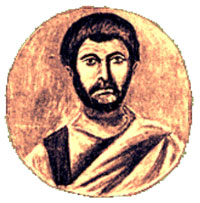 Решение задачи №3
Оценка дифференциально-диагностических подходов в педиатрических стационарах районов РО в плане инфекционной и аллергической этиологии респираторной патологии.
Метод:  Сопоставление направительного диагноза  у 75 пациентов из районов РО и окончательного клинического диагноза «Бронхиальная астма» в  ГБУ  «ОДКБ» РО.  Длительность течения болезни от 6 месяцев до 2,5 лет
Результаты:
Рецидивирующий обструктивный бронхит – 59%
Рецидивирующий трахеобронхит – 21%
Острый бронхиолит - 10
Аллергический трахеобронхит  - 6%
Бронхиальная астма – 4%
БЛАГОДАРЮ ЗА ВНИМАНИЕ
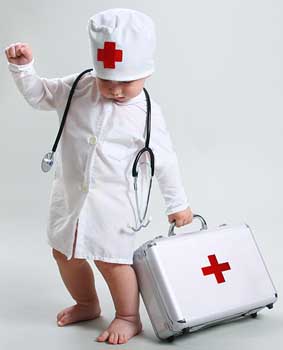